“パーソナルカラー”って何？
今さら聞けない
肌や目の色と調和して
その人を美しく魅力的に見せる色のこと。


パーソナルカラーは一生変わりません。
どんなメリットがあるの？
自分に似合う色を身につけると、
肌がキレイに見える・目力が増す・健康的に見えるなどの効果が！
だから
洋服や化粧品の買い物が楽になる!
断捨離できる!
第一印象がよくなる!
自分に自信が持てる!
代表的なのは、
4タイプに分類する方法。
※6タイプや16タイプに分類するものもあります。
スプリング
サマー
オータム
ウィンター
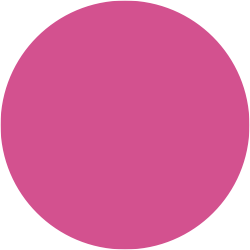 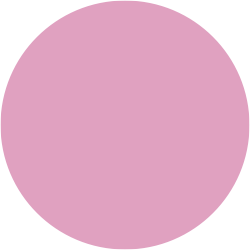 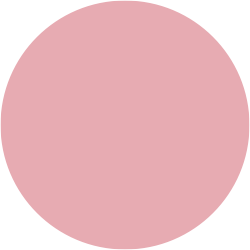 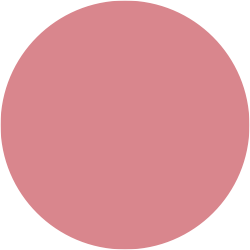 同じ「ピンク」でも似合うピンクが違います。
どうやって診断できるの？
プロ診断
カラードレープというカラー診断専用の布を胸元に当てて診断します。
価格は1万円〜3万円くらい。※サロンによる
簡易診断
百貨店やコスメカウンターなどで簡易的に診断をしてくれるところも。
無料〜5000円くらいで比較的安価だけど、なかなか予約がとれない。
Web診断
質問に答えたり自分で写真を撮ったりして簡単に診断できるサービスも
たくさんあります。ほとんど無料でできるけど、正確性には欠ける。
自己診断でなく、客観的に診断してもらうことをおすすめします！
スプリングタイプ
春の花畑のような、明るく
かわいらしい色が似合うタイプ
サマータイプ
初夏の草花のような、涼しげで
やわらかい色が似合うタイプ
オータムタイプ
秋の紅葉のような、深みのある
落ち着いた色が似合うタイプ
ウィンタータイプ
雪のようにクリアでクールな色や、
はっきりした鮮やかな色が似合うタイプ